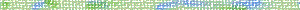 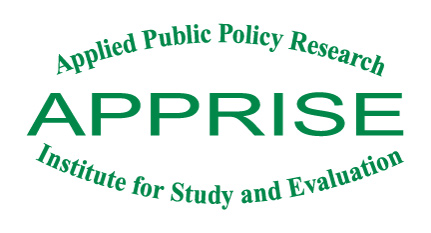 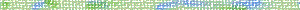 Evaluating ImpactDo it Right or Not At All
NEUAC Conference 2016
Jackie Berger
David Carroll

June 6, 2016
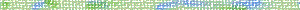 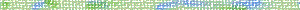 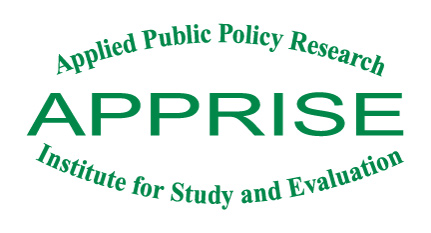 APPRISE
Nonprofit research institute
Mission: Analyze data and information to assess and improve public programs
Research areas: Energy efficiency and energy affordability
Clients
Federal government (DOE, HHS)
State governments
Utility companies
Nonprofits
2
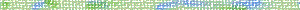 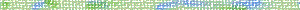 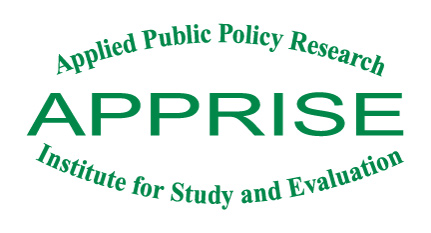 Session Outline
Why Evaluate?
Impact Evaluation
Program Data Analysis
Usage Impact Analysis
Payment Impact Analysis
Economic Impacts
Cost Benefit Analysis
DOE WAP Study vs. E2E WAP Study
Recommendations
3
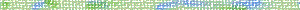 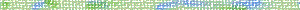 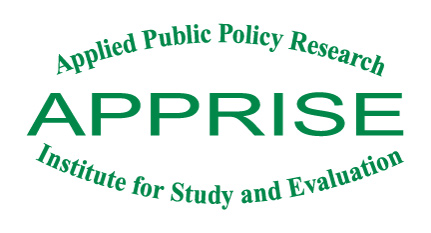 Why Evaluate?
“Measurement is the first step that leads to control and eventually to improvement. If you can’t measure something, you can’t understand it. If you can’t understand it, you can’t control it. If you can’t control it, you can’t improve it.”
 ― H. James Harrington
4
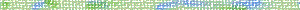 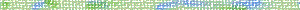 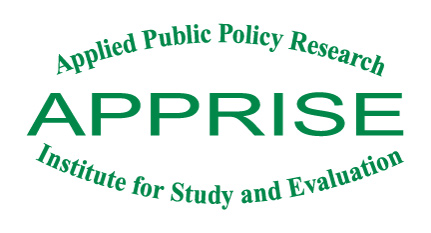 Measure Program Impacts
Energy usage
Energy bill affordability
Economic impacts
Environmental impacts
Health, safety, and comfort
Cost benefit analysis
5
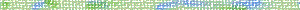 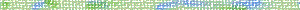 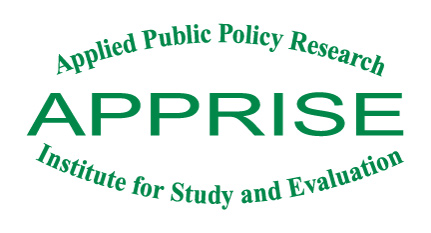 Assess Potential Program Improvements
Goals
Is the program meeting its goals?
Efficiency
Same impacts at a lower cost?
Effectiveness
Increased impacts?
6
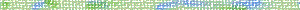 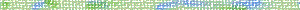 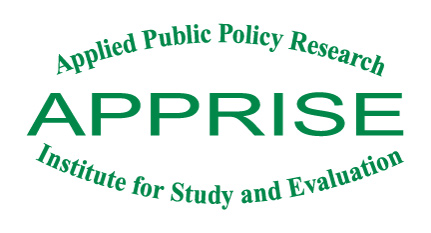 Assess Potential Program Improvements
Equity
Geographic, renters/owners
Targeting
High users, vulnerable groups, other
Client satisfaction
7
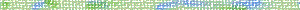 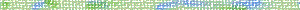 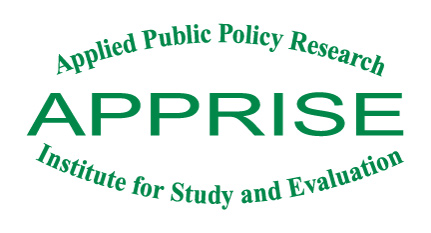 Meet Regulatory Requirements
State
Public Utility Commission
Other regulatory
8
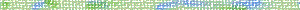 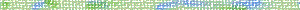 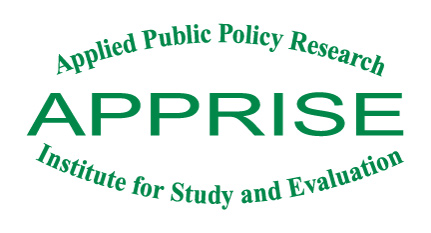 Impact Evaluation
9
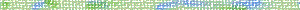 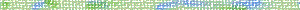 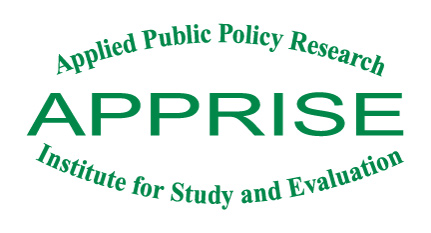 Impact Evaluation Activities
Indicates that the research activity is focused on in this presentation.
10
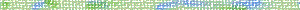 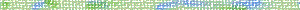 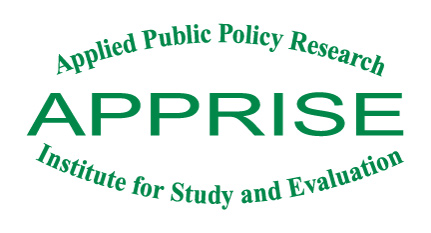 Program Data Analysis
11
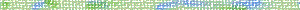 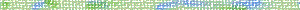 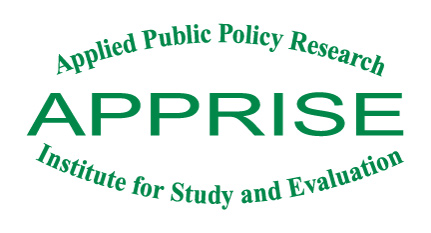 Program Data AnalysisDescription
Collect and analyze program data.
Availability and quality of data vary.
12
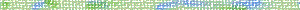 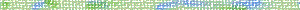 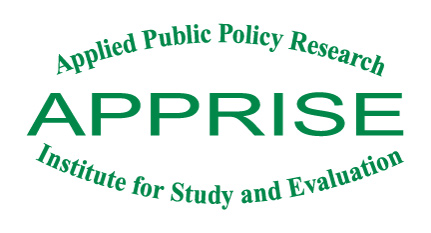 Program Data AnalysisPurpose
Provides a characterization of:
Participants
Homes
Measures
Testing results
13
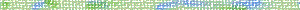 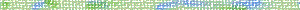 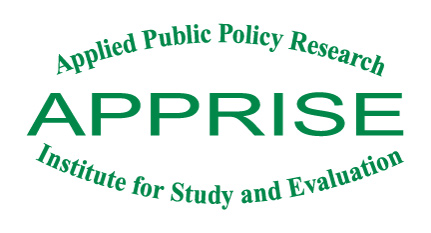 Program Data Analysis
Finding: The Program is serving many vulnerable households.
14
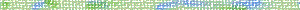 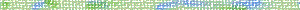 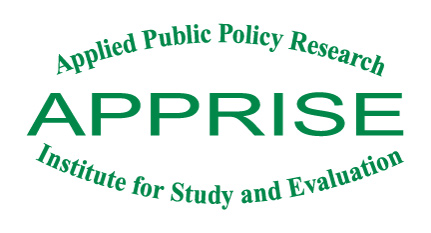 Program Data Analysis
Finding: Contractors serve renters at different rates.
15
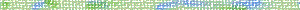 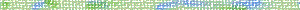 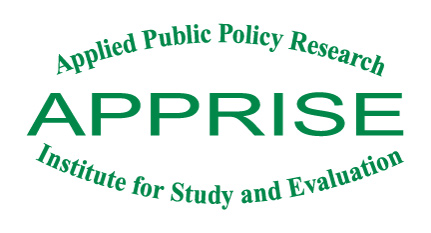 Program Data Analysis
Utility Low Income Usage Evaluation – Measures
16
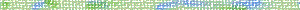 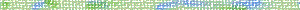 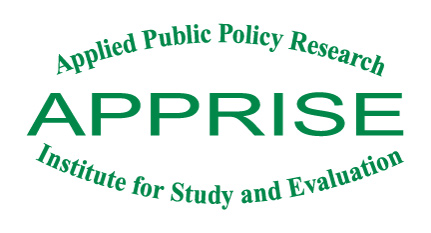 Program Data Analysis
Measure Groups Installed
17
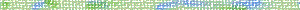 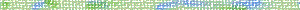 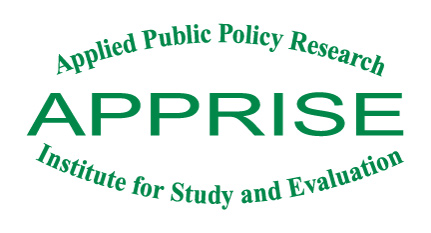 Usage Impact Analysis
18
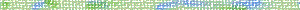 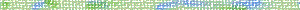 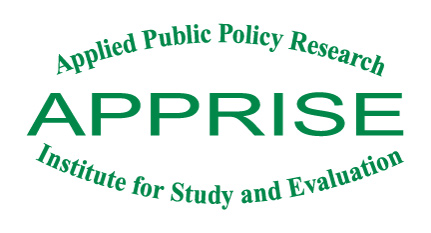 Usage Impact AnalysisPurpose
Estimate the actual impact of the program on energy usage.
Determine the impacts of different measures.
Determine the effectiveness of different providers.
Data to use in cost effectiveness analysis.
19
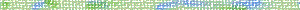 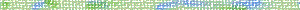 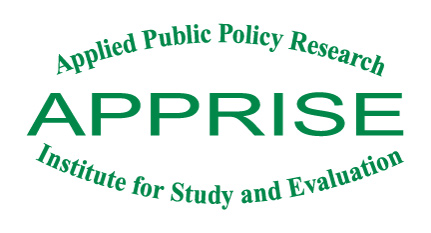 Usage Impact AnalysisDescription
Obtain program measure data.
Obtain electric usage data.
Obtain weather data.
Weather normalize the data.
Compare change for treatment and comparison groups.
20
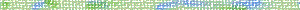 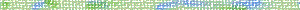 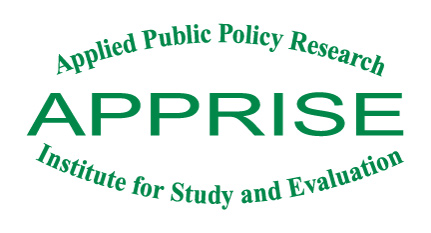 Usage Impact AnalysisDescription
Usage Impact Methodology
Run regression to determine measure specific impacts
Usage change = α + β * household characteristics + γ1* measure1 + γ2* measure2 + γ3* measure3 + μ
21
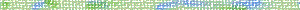 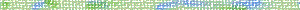 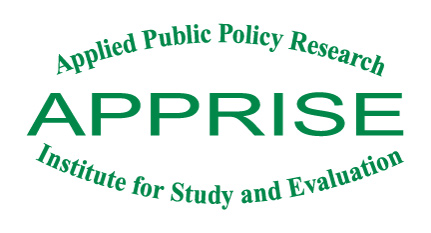 Usage Impact AnalysisOptions
Comparison group
Later program participants
LIHEAP recipient households
Weather normalization procedure
Prism – individual household analysis
Fixed effects regression – pooled analysis
Other method
22
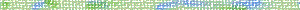 Energy Savings
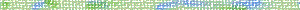 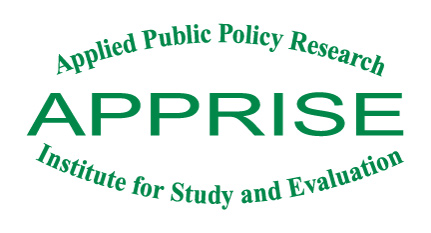 A
B
12 Months Pre-Wx 
Energy Usage
Weather Normalize
12 Months Post-Wx 
Energy Usage
Weather Normalize
Wx 
Date
A-B
Gross Energy Savings
C-D
1-12 Months Pre-Wx 
Energy Usage
Weather Normalize
13-24 Months Pre-Wx 
Energy Usage
Weather Normalize
Comp.
Group
Wx 
Date
Comp. Group Savings
D
C
Net Savings
Comparison Group Savings
Gross Energy Savings
C-D
A-B
23
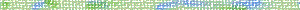 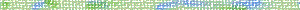 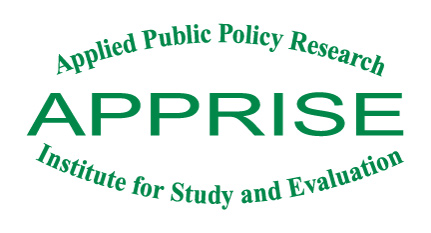 Energy Savings
Quasi-Experimental Design
24
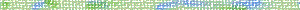 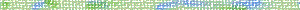 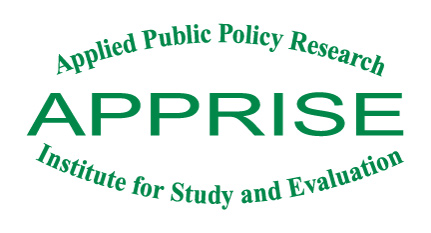 Usage Impact Analysis
Utility Low-Income Weatherization Program
Usage Impact Results
*Differences are statistically significant at the 90 percent confidence level.
25
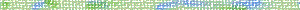 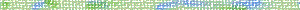 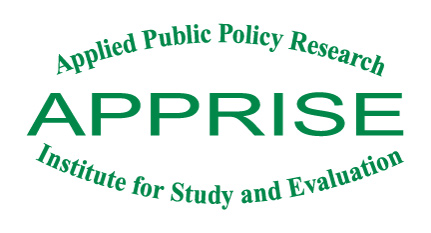 Impact AnalysisUsage Impact
Billing Analysis – Energy Savings
Major Measure (MM): Defined as at least $1,000 on air sealing, insulation, duct sealing, and HVAC combined.
26
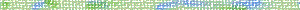 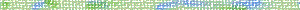 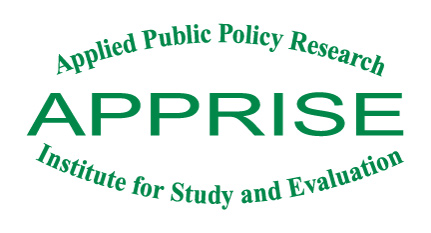 Impact AnalysisUsage Impact
Savings by Pre-Treatment Usage
27
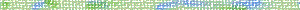 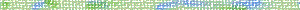 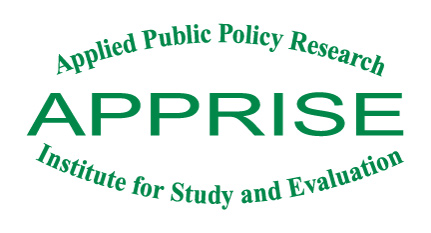 Impact AnalysisUsage Impact
Savings by Number of Major Measures Installed
28
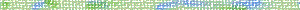 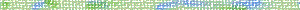 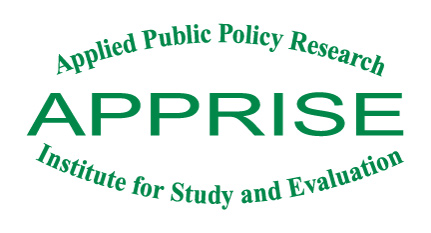 Payment Impact Analysis
29
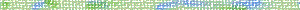 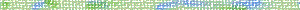 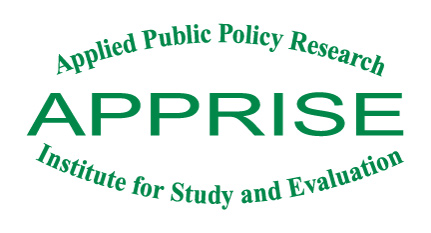 Payment Impact AnalysisDescription
Analysis of customer bills and payments. 
Analysis of assistance payments.
Comparison between the year preceding and the year following service delivery.
Use of a comparison group.
30
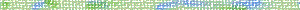 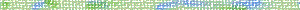 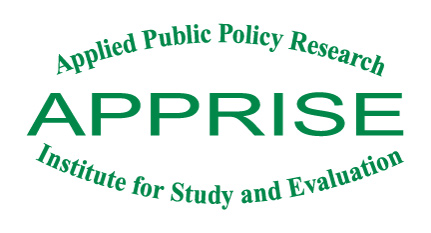 Payment Impact Analysis
Average net reduction in charges following treatment:
Electric baseload: $58
Electric heating: $87
Combination: $107
**Denotes significance at the 99 percent level.
31
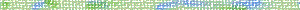 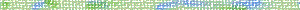 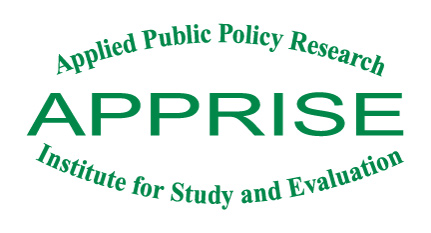 Payment Impact Analysis
32
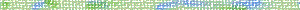 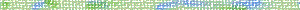 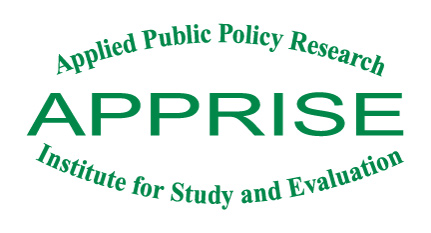 Economic Impacts
33
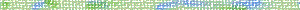 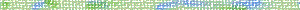 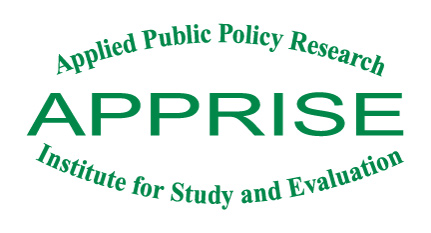 Economic ImpactsPurpose
Determine program impact on economic activity.
Determine program impact on job creation.
34
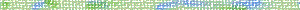 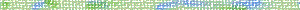 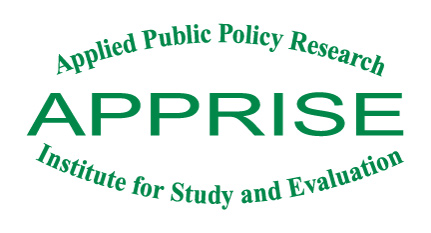 Economic ImpactsDescription
35
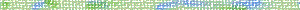 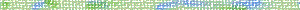 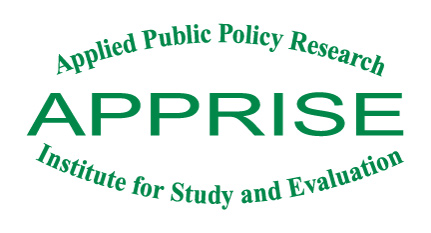 Economic ImpactsDescription
Example: 
Program expenditures (direct effects): $10 million
Indirect effects: $500,000
Induced effects: $1 million
Multiplier = 1.15
36
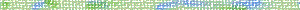 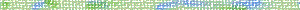 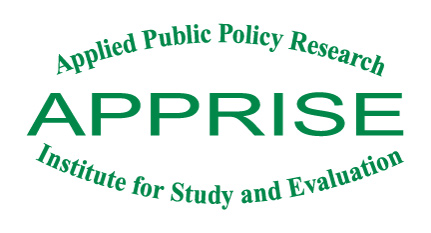 Economic ImpactsDescription
Ohio Electric Partnership Program example – impact of expenditure of state funds.
If Ohio was not spending State funds on the EPP, these funds would be used to subsidize electric bills.
Expenditures on energy conservation have a greater impact on the economy than expenditures on electricity.
A larger fraction of expenditures on energy conservation are spent inside the state.
Energy conservation work is more labor intensive than electricity production.
37
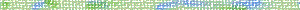 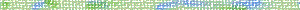 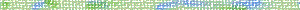 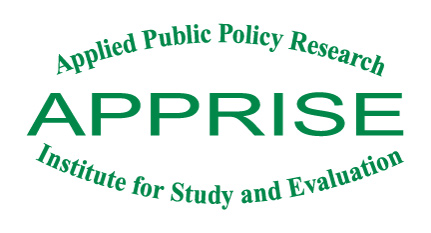 Economic ImpactsDescription
Economic benefit from EPP expenditures
=
EPP expenditures in Ohio
(
)
conservation multiplier
electric multiplier
–
*
–
EPP expenditures outside Ohio
electric multiplier
*
38
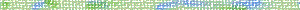 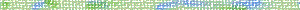 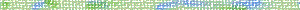 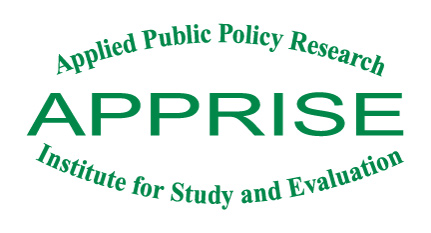 Economic ImpactsDescription
Ohio Electric Partnership Program example – reduction of ratepayer subsidy
If the program has a benefit/cost ratio of > 1, there will be an additional reduction in the amount spent on electricity.
This reduction goes to the Ohio ratepayers who had subsidized the electric use of PIPP participants.
Ohio ratepayers have more disposable income to spend on consumer goods that have higher multipliers for the Ohio economy than electricity multipliers.
39
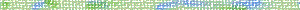 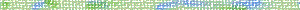 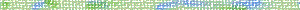 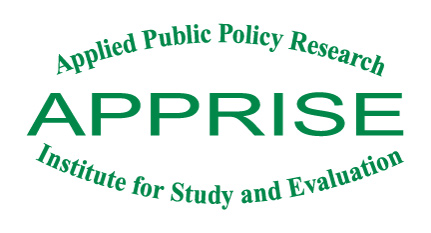 Economic ImpactsDescription
Economic benefit from EPP net benefits
=
(
consumer goods multiplier
)
net benefits spent
electric multiplier
–
*
–
electric multiplier
net benefits saved
*
40
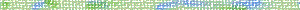 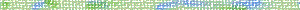 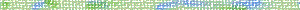 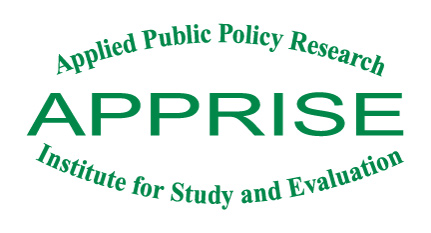 Economic ImpactsDescription
41
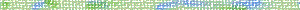 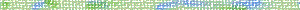 Economic Impacts
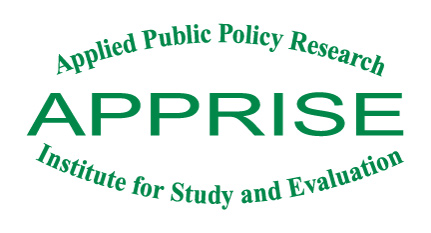 42
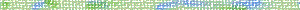 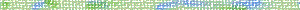 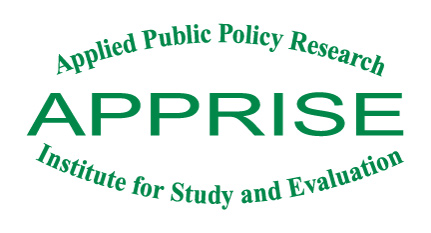 Economic Impacts
Impacts from EPP Expenditures
43
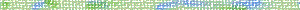 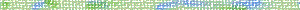 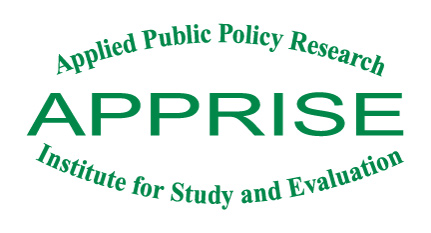 Economic Impacts
Impacts from EPP Expenditures
44
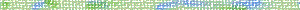 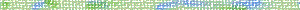 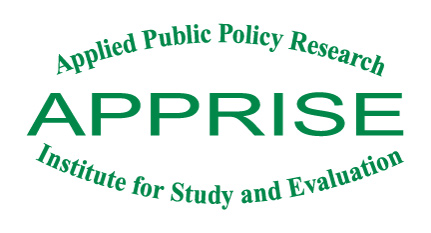 Economic Impacts
Impacts from EPP Expenditures
45
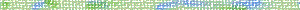 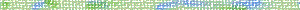 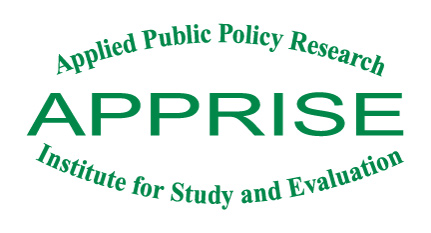 Economic Impacts
EPP Net Energy Savings
46
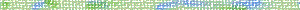 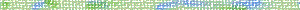 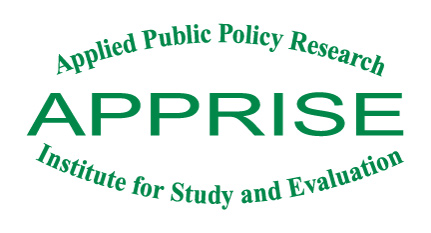 Economic Impacts
Impact on Output from EPP Net Benefit
47
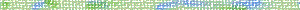 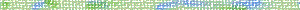 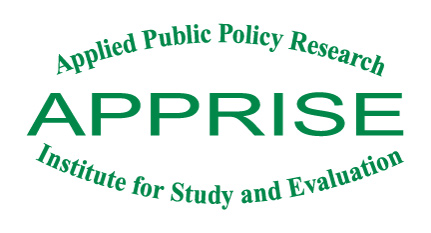 Economic Impacts
Summary of EPP Economic Benefits
48
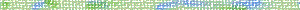 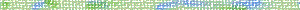 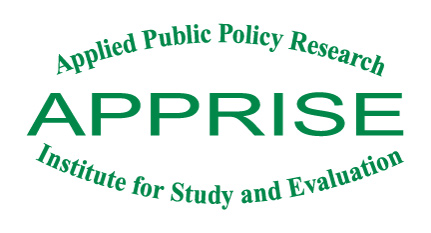 Cost Benefit Analysis
49
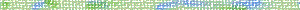 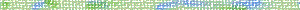 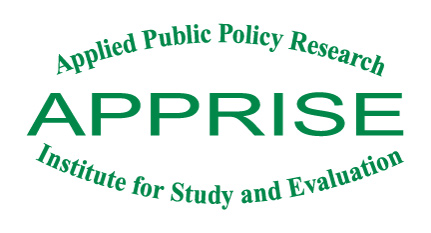 Cost Benefit AnalysisPurpose
Determine whether program is cost-effective.
Determine whether specific measures are cost-effective.
50
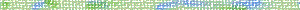 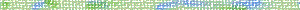 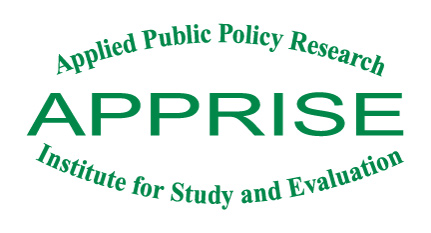 Cost Benefit AnalysisDescription
Comparison of program benefits and program costs.
Use of discount rate to determine total benefits over lifetime of the measures.
51
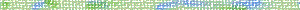 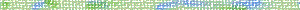 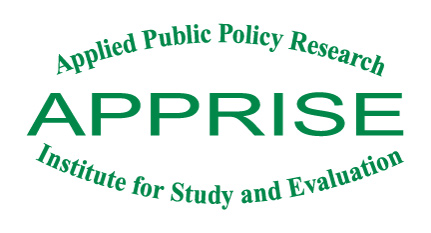 Cost Benefit AnalysisOptions
Type of cost-benefit tests
Costs to include
Program costs
Participant costs
Ratepayer costs
Benefits to include
Utility avoided supply costs
Participant savings
Non-energy benefits
52
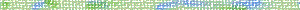 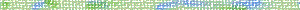 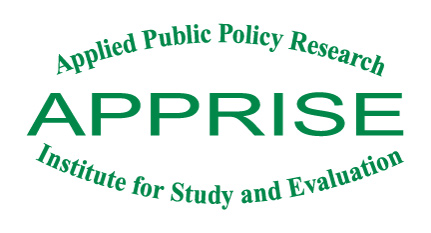 Cost Benefit AnalysisOutputs
LIURP Evaluation
53
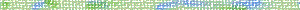 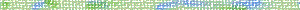 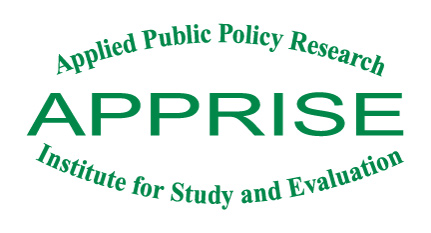 DOE WAP Evaluation and E2e WAP Evaluation: What do they tell us and what can we do with that information?
54
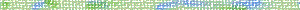 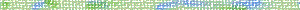 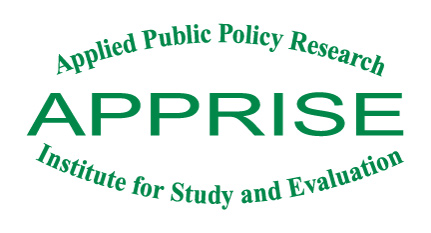 Controversy
E2e Headline – “Costs of Residential Energy Efficiency Investments are Twice Their Benefits: Implications for Policy”
This “may help explain why energy efficiency has low take up rates.” 
Claims “weatherization upgrades were found to be expensive ways to cut carbon.”
http://e2e.haas.berkeley.edu/pdf/briefs/weatherization_assistance_policy_summary.pdf
55
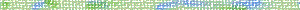 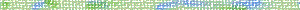 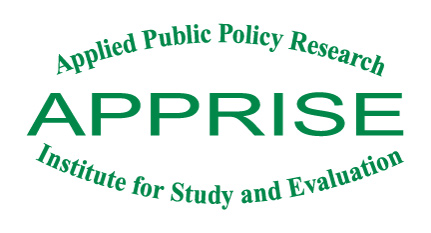 Controversy
DOE Headline – “Getting it Right: Weatherization and Energy Efficiency are Good Investments”
WAP Evaluation shows that “WAP is indeed a good investment with energy savings exceeding costs by a factor of 1.4” and “With health and safety benefits and costs included, the benefit cost ratio rises to 4.”

http://energy.gov/eere/articles/getting-it-right-weatherization-and-energy-efficiency-are-good-investments
56
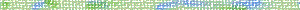 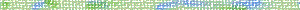 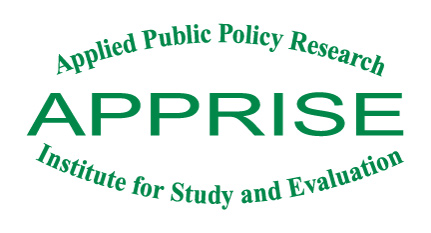 Controversy
ACEEE – “The E2e weatherization study: Generating more heat than light”
Study … ”looks at one program in one state and inappropriately seeks to apply the results to all residential energy efficiency programs.”
Study … “ignores that fact that low-income weatherization is not only designed to save energy, but also has other objectives”
http://aceee.org/blog/2015/07/e2e-weatherization-study-generating
57
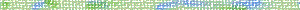 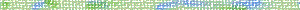 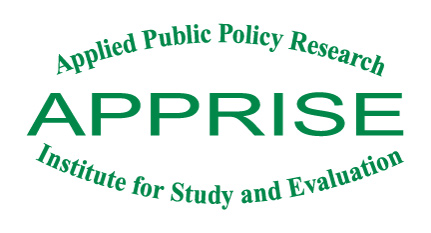 Controversy
APPRISE Assessment – The controversy is a barrier to development of good policy related to investments in low-income energy assistance and energy efficiency. 
The study E2e conducted does not support their findings. And, they do not clearly communicate the strengths and limitations.
DOE’s response was to defend WAP, rather than take the opportunity to clearly demonstrate what the evaluation found in terms of both the accomplishments of the program AND the opportunities for improvement.
58
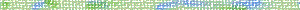 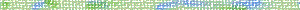 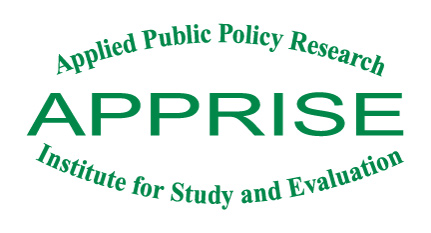 Evaluation
Ask the right question

Use the right research method(s)

Pay attention to the results
59
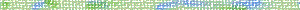 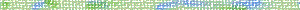 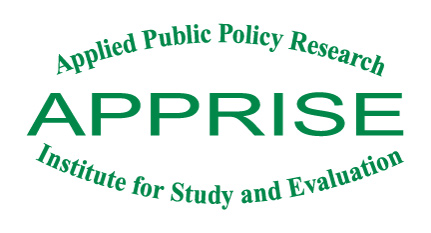 E2e Evaluation
Study Objective – Assess whether there is an “information gap” causing  households to “under-invest” in energy efficiency. 
Not … What is the performance of the WAP program?
Study Methodology – RCT using “Encouragement Design” method. Targeted in one geographic area and to one set of WAP service providers.
Not … A comprehensive study of the WAP program.
60
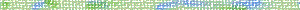 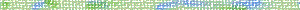 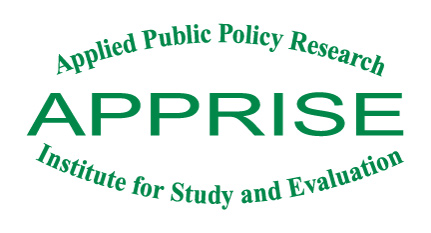 E2e Evaluation
Study Results – Study had a number of reasonable findings …
It is difficult to effectively communicate the benefits of energy efficiency services to low-income households.
If you encourage households who don’t need weatherization (i.e., have comfortable, safe, and affordable homes) to apply for services, you will be over-investing in energy efficiency.
The NEAT audit does not furnish very good results if you don’t have actual energy usage data.
61
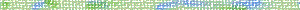 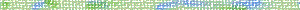 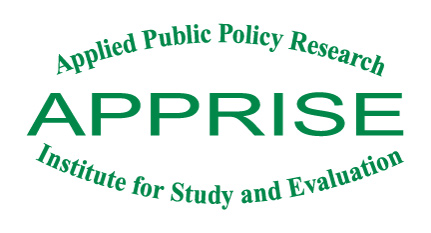 E2e Evaluation
Study Results – Study “inappropriately seeks to apply the results to all residential energy efficiency programs.”
The treated households had relatively low energy bills compared to WAP program participants in other areas.
Other evaluations find substantial variation in performance between states and between agencies within states; no discussion of whether the study agencies were representative of overall WAP performance.
Ignored all other benefits of the WAP program and ignored that fact that the WAP program also has responsibilities related to fiscal integrity and verification of health and safety.
62
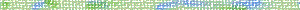 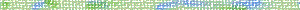 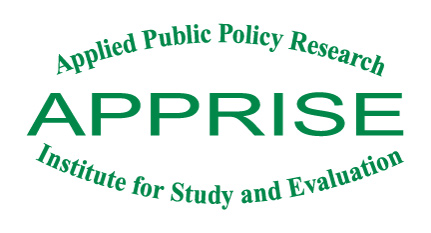 E2e Evaluation
DID NOT ask the right question

DID NOT use the right research method(s)

DID NOT pay attention to the results
63
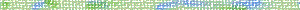 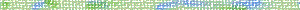 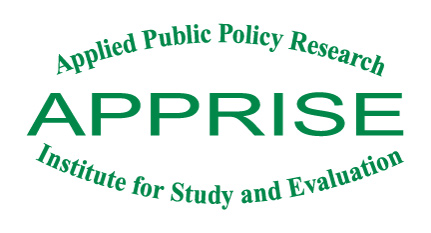 DOE WAP Evaluation(s)
Planned in 2006, conducted from 2010 through 2014

2008 Evaluation (Retrospective Study)

2010 Evaluation (ARRA Funding Period)
64
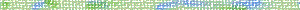 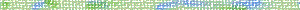 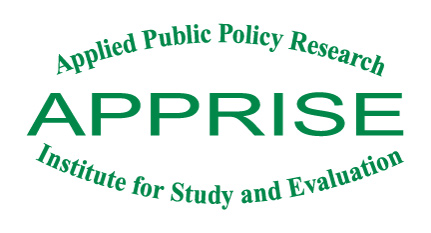 DOE WAP Evaluation(s)
Study Objectives
How is the program implemented?
How much funding was used?
Who does it serve?
Who does it not serve?
What services are delivered?
How well are those services delivered?
What do those services costs?
65
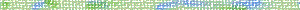 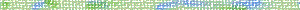 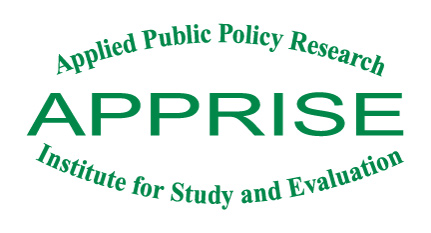 DOE WAP Evaluation(s)
Ask the right question(s) – continued…
What are the impacts on energy usage?
What are the impacts on energy bills?
What are impacts on indoor air quality?
What are the other impacts on clients?
What are the other societal impacts?
Environmental / Macroeconomic /Taxpayer and Ratepayer
66
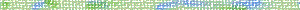 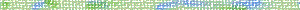 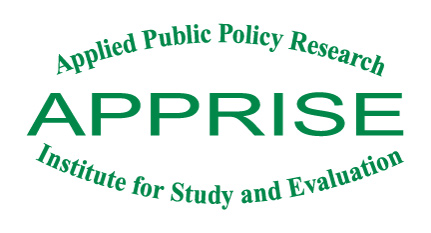 DOE WAP Evaluation(s)
Ask the right question(s) – continued…
Is this a good investment of public funds?
Compared to Energy Assistance
Compared to other Public Investments
Compared to private taxpayer use of funds
67
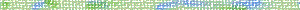 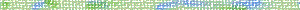 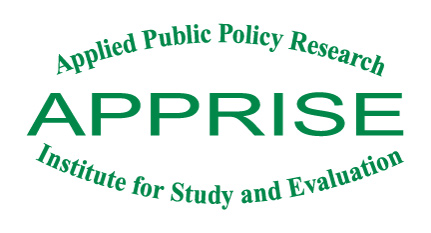 DOE WAP Evaluation(s)
Study Methodology (2008 Energy Impacts)
Included all 51 states
Sampled 400 of over 1,000 agencies
Collected detailed household, housing unit, and service delivery data
Used a quasi-experimental design that has been validated multiple times in multiple ways.
Included an RCT procedure for homes heated with fuel oil.
68
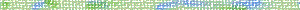 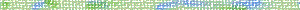 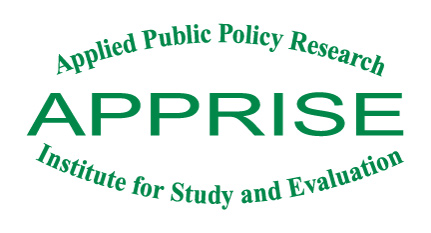 DOE WAP Evaluation(s)
Study Methodology … continued
Collected 60 months of usage data from more than 1,000 utilities
Developed detailed information on energy costs and energy cost projections from EIA
Used multiple analytic procedures to examine the consistency of findings
Used multiple methods for assessment of energy savings cost-effectiveness
69
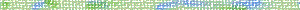 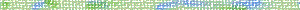 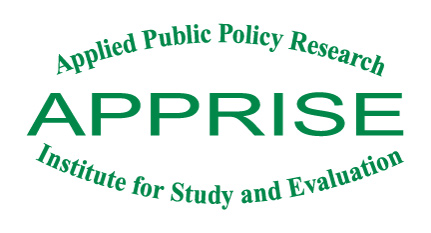 DOE WAP Evaluation(s)
Study Methodology (Other Impacts)
Pre/Post Survey with Treatment/Comparison Clients
Pre/Post Surveys with Weatherization Staff
On-Site Observation of Service Delivery
On-Site Measurement of Indoor Air Quality
In-Depth Study of Client Deferrals
Used of National Research Council methods for measuring emissions impacts
70
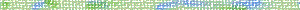 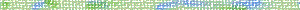 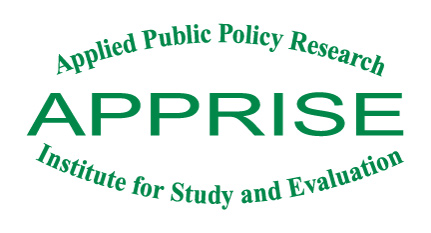 DOE WAP Evaluation(s)
Study Findings
Good performance in terms of energy savings
But, clearly a lot of room to increase savings through policy initiatives and quality improvement
Clearly delivers non-energy benefits to clients
But, analysis procedure used opens DOE to unnecessary criticism
Clearly delivers emissions benefits to society
But, DOE failure to publicize limits public awareness of those benefits
71
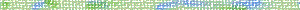 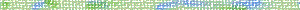 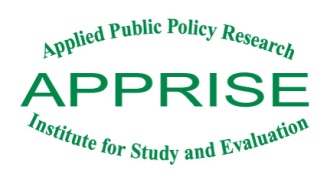 DOE WAP Evaluation - 2008WAP Energy Impacts for Single Family Site-Built HomesNet Gas Savings for Natural Gas Main Heat by Pre-Weatherization Gas Usage (therms/year)
72
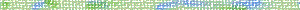 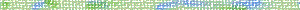 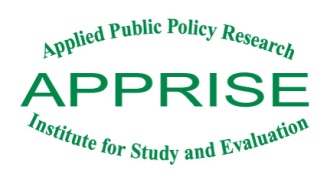 State #2
PY 2010 Gas Impact Results by Agency for Gas Heated 
Single Family Site-Built Homes (therms/year)
*Agencies with less than 30 homes with energy savings results are not shown. but are included in the total savings figures.
73
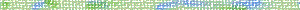 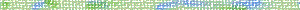 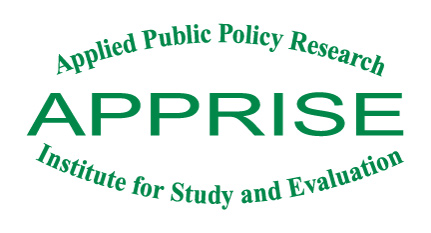 Sample Results – Housing UnitConditions
74
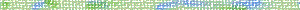 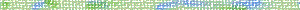 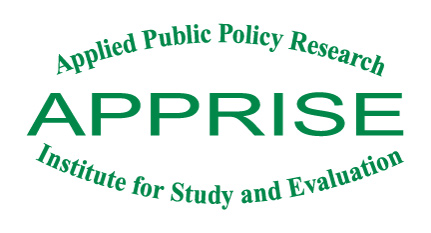 Sample Results – Status of Household Members
75
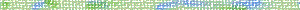 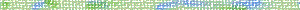 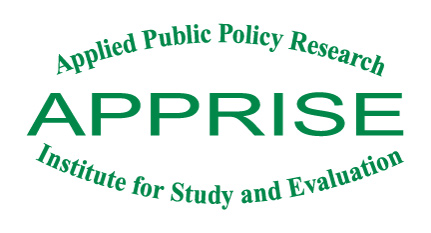 Emissions Non-Energy Benefits
76
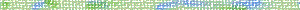 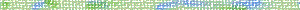 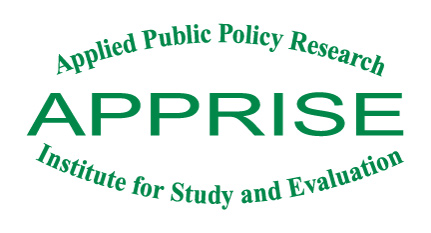 DOE Study
DID ask the right questions

DID use the right research method(s)

DID NOT pay attention to ALL of the results
77
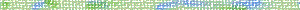 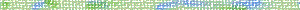 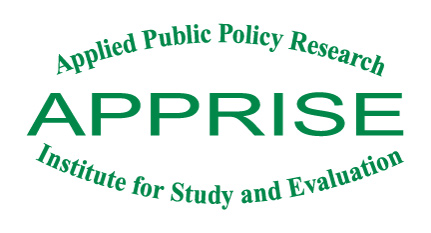 Recommendations
78
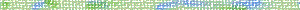 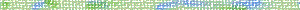 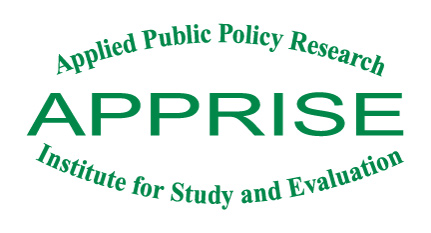 Recommendations
Prioritize goals for the evaluation.
Determine available/appropriate evaluation budget.
Choose research activities that are most likely to provide information needed.
Combination of process and impact data is usually important.
Use of all findings – Accomplishments AND Areas for Improvements
79
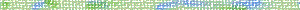 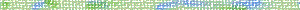 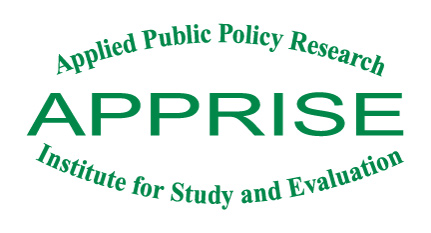 Contact Information
80
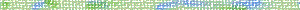